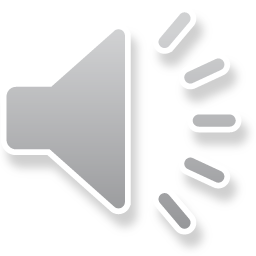 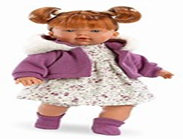 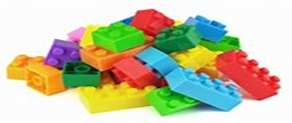 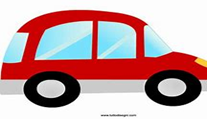 THE - TOYS
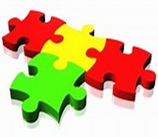 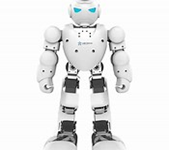 Inglese classe 2° E Siciliano 
Ins. Vincenza Mele
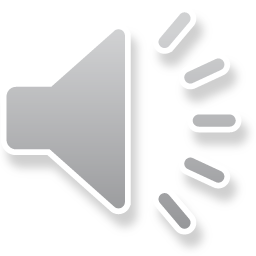 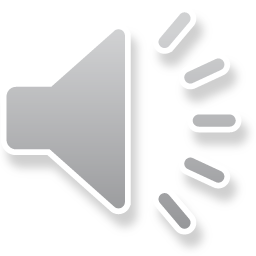 Wednesday 18 November 2020Scrivi, disegna e leggiWrite, draw and read
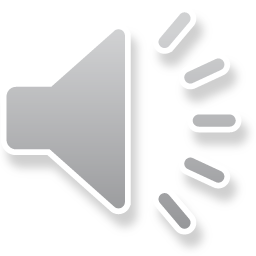 The toys   I giocattoli
Car – macchina
Robot – robot
Doll   - bambola
Lego bricks  - costruzioni
Puzzle – puzzle
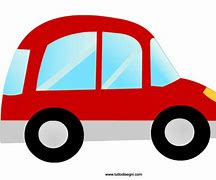 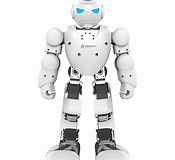 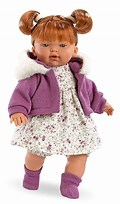 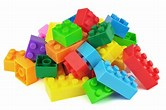 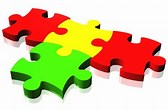 Wednesday 25 november 2020
Write and read  Scrivi e leggi
I have got a green ball
I have got a yellow car
I have got a small doll
I have got yellow, blue and red lego bricks
I have got a big robot
I have got a brown teddy bear
I have got a red  and green bike
I have got green, blue and red puzzle
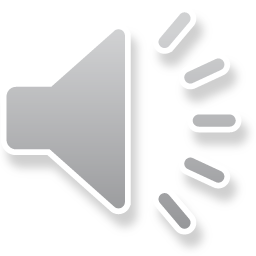 I play the trombone
I play the flute                        WIND INSTRUMENTS
I play the trumbet
I play the clarinet
Ora leggi ,disegna ,colora e traduci le frasi 
                          
                         
                      BUON - LAVORO - BYE - BYE
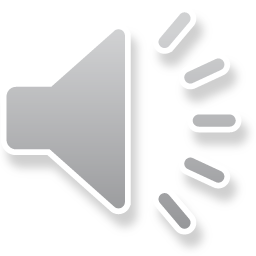